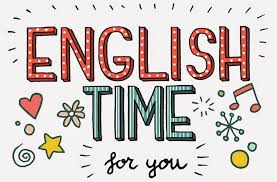 English 1st grade
MISS MARIA FERNANDA FERNANDEZ JELDRES
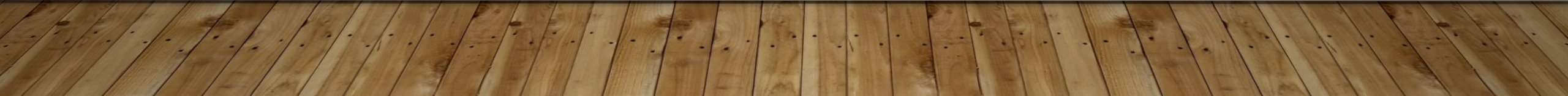 LET’S SING THE HELLO SONG!
SEPTEMBER 30TH,2020
OBJECTIVE:  TO IDENTIFY THE MEMBERS OF THE FAMILY.
OBJETIVO: IDENTIFICAR LOS MIEMBROS DE LA FAMILIA.


What members of the family do you remember?
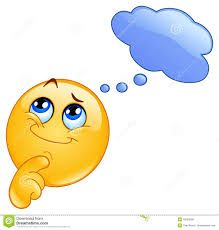 MEMBERS OF THE FAMILY VOCABULARY
Members of the family.
grandparents
GRANDMOTHER
GRANDFATHER
PARENTS
MOTHER
FATHER
THE KIDS
SISTER
BROTHER
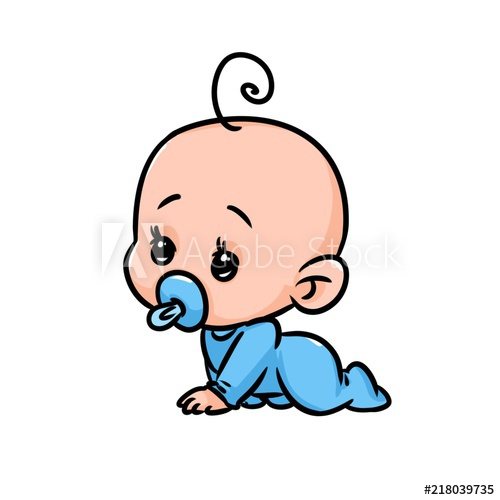 BABY
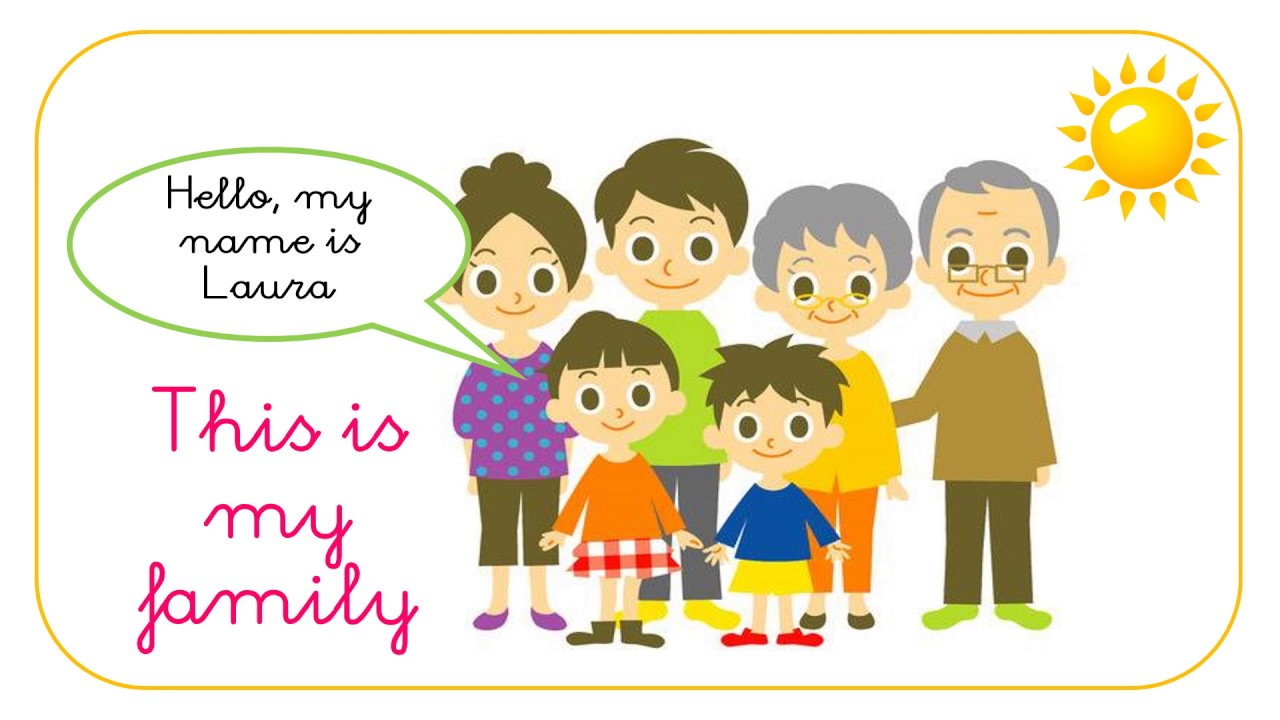 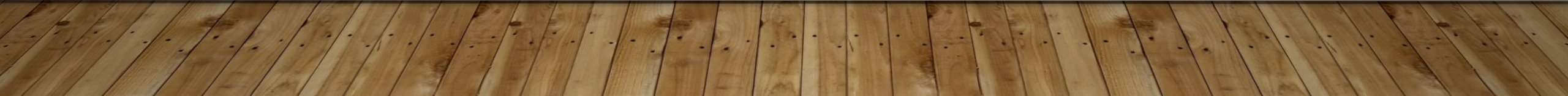 If you have any questions, ask me!
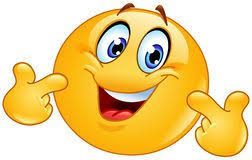